MODUŁ 9
Zarządzanie uprawami w agroekologii
www.eu-dare.com
Przegląd zawartości
Poznasz różne techniki, które obejmują strategiczne łączenie upraw w celu maksymalizacji przestrzeni i zasobów przy jednoczesnym promowaniu wzajemnych korzyści między roślinami. Dowiesz się również o zrównoważonych metodach utrzymywania i zwiększania żyzności gleby, a na koniec odkryjesz, w jaki sposób rotacja różnych upraw w określonej kolejności może poprawić strukturę gleby, przerwać cykle szkodników i chorób oraz zwiększyć ogólną produktywność gospodarstwa.
01
Wprowadzenie
02
Zrównoważone praktyki zarządzania uprawami
03
Dywersyfikacja upraw i systemy polikultury
04
Sukcesja i rotacja upraw
05
Agroekologiczne praktyki zarządzania składnikami odżywczymi w gospodarstwie rolnym
Zastanów się, w jaki sposób różne praktyki zarządzania uprawami mogą przyczynić się zarówno do zrównoważonego rolnictwa, jak i ochrony środowiska, biorąc pod uwagę, jak te metody mogą zmienić sposób, w jaki postrzegamy nowoczesne rolnictwo....
01
Wprowadzenie
Wprowadzenie
Agroekologia to holistyczne podejście do rolnictwa, które stara się wykorzystać naturalne synergie między różnymi składnikami ekosystemu rolniczego. Integrując zarządzanie uprawami i zwierzętami gospodarskimi, ma na celu stworzenie odpornych, produktywnych i zrównoważonych systemów rolniczych, które nie tylko zapewniają bezpieczeństwo żywnościowe, ale także chronią nasze środowisko i zwiększają różnorodność biologiczną.
&
Nie dziedziczymy ziemi po naszych rodzicach, lecz pożyczamy ją od naszych dzieci.
Wendell Berry
02
Zrównoważone praktyki zarządzania uprawami
Agroekologiczne podejście do zarządzania uprawami
Agroekologiczne podejścia do zrównoważonych upraw opierają się na zestawie podstawowych założeń, które odróżniają je od konwencjonalnych, wymagających dużych nakładów praktyk rolniczych. Założenia te są głęboko zakorzenione w zrozumieniu procesów ekologicznych i przekonaniu o konieczności współpracy z naturą.
Zrównoważone praktyki zarządzania uprawami - B
Skuteczne zarządzanie uprawami ma kluczowe znaczenie dla osiągnięcia zrównoważonego rozwoju w rolnictwie. Integrując zarządzanie uprawami i zwierzętami gospodarskimi, agroekologia ma na celu stworzenie odpornych, produktywnych i zrównoważonych systemów rolniczych. Korzyści:
Zrównoważone praktyki zarządzania uprawami - paradygmaty
Równowaga ekologiczna ma fundamentalne znaczenie dla produktywności
1
Zrównoważone systemy upraw powinny naśladować naturalne ekosystemy w ich różnorodności i złożoności, aby zwiększyć odporność i produktywność.
Bioróżnorodność zwiększa odporność systemu
2
Zróżnicowane strategie upraw, w tym płodozmian, uprawa międzyplonów i stosowanie roślin okrywowych, są traktowane priorytetowo w celu zwiększenia różnorodności biologicznej zarówno nad, jak i pod powierzchnią gleby.
Zdrowie gleby jest podstawą zdrowia roślin
3
Gleba to nie tylko pożywka dla wzrostu roślin, ale żywy ekosystem niezbędny do ich utrzymania. Zdrowe, biologicznie aktywne gleby mogą zapewnić roślinom wszystkie niezbędne składniki odżywcze.
Zrównoważone praktyki zarządzania uprawami - paradygmaty
Zrównoważone praktyki zarządzania uprawami - paradygmaty
Zrównoważony rozwój wymaga minimalizacji nakładów zewnętrznych
4
Zrównoważone systemy upraw powinny minimalizować zależność od zewnętrznych środków produkcji (takich jak nawozy sztuczne), które mogą szkodzić środowisku i degradować zasoby naturalne.
Agroekosystemy są specyficzne dla kontekstu
5
W rolnictwie nie ma jednego uniwersalnego rozwiązania. Zrównoważone praktyki upraw muszą być dostosowane do lokalnego kontekstu środowiskowego, kulturowego i społeczno-ekonomicznego.
Odporność na zmiany klimatu jest niezbędna
6
Wraz z rosnącym wpływem zmian klimatu, systemy upraw muszą być odporne na ekstremalne zjawiska pogodowe, zmiany temperatury oraz presję szkodników i chorób.
03
Dywersyfikacja upraw i systemy polikultury
Uprawy mieszane a monokultura
Monokultura - uprawa jednego gatunku roślin na dużym obszarze.

Uprawy mieszane - jednoczesna uprawa dwóch lub więcej roślin na tym samym kawałku ziemi.
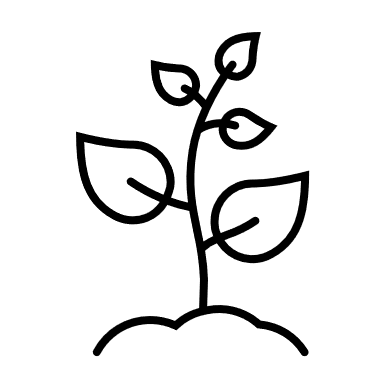 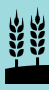 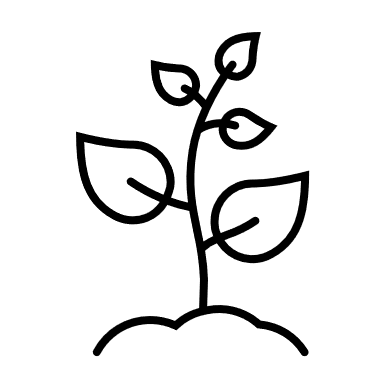 Monokultura - wady i zalety
zwiększenie wydajności sadzenia, konserwacji i zbiorów;
bardziej atrakcyjne ekonomicznie w perspektywie krótkoterminowej ze względu na potencjał wyższych plonów i niższych kosztów pracy.
często skutkuje większą podatnością na szkodniki, choroby i niekorzystne warunki pogodowe;
prowadzą do zubożenia gleby w składniki odżywcze i zwiększonej zależności od środków chemicznych, takich jak nawozy i pestycydy.
Uprawy mieszane - zalety i wady
lepsze wykorzystanie zasobów;
zmniejszone ryzyko całkowitego niepowodzenia upraw z powodu szkodników lub chorób;
zwiększa bioróżnorodność;
poprawia zdrowie gleby i może prowadzić do bardziej stabilnych plonów.
mogą być bardziej atrakcyjne ekonomicznie w krótkim okresie ze względu na niższą wydajność sadzenia, konserwacji i zbiorów.
Uprawy mieszane - Fakty w skrócie
PLANTING PATTERN - dwie lub więcej upraw są uprawiane jednocześnie na tym samym polu bez wyraźnych rzędów / w naprzemiennych pasach lub druga uprawa jest wysiewana przed zbiorem pierwszej uprawy)
KOMPLEMENTARNE SADZENIE - uprawy wybrane do uprawy międzyrzędowej często mają różne wysokości, głębokości korzeni, zapotrzebowanie na składniki odżywcze i daty dojrzewania, co pozwala im współistnieć bez znaczącej konkurencji.
ZARZĄDZANIE ROŚLINAMI I CZASEM - staranne zarządzanie obiema roślinami, w tym harmonogram sadzenia i zbiorów dla każdej uprawy w celu optymalizacji korzyści płynących z praktyki.
Uprawy mieszane - realizacja
SZCZEGÓŁOWE PLANOWANIE - zrozumienie wzorców wzrostu i potrzeb każdej uprawy w celu optymalizacji wydajności.
UWAŻNE WYKONANIE - precyzyjny czas sadzenia i zbiorów, aby zapewnić, że uprawy nie będą ze sobą konkurować.
MONITOROWANIE I DOSTOSOWYWANIE - regularna obserwacja wzrostu i interakcji upraw, w razie potrzeby wprowadzanie zmian w zakresie zarządzania wodą, odstępami i składnikami odżywczymi.
Uprawy mieszane - szczególna uwaga!
WYBÓR UPRAW - kluczowe znaczenie ma wybór upraw, które są kompatybilne pod względem wymagań dotyczących wzrostu i które nie konkurują ze sobą agresywnie o zasoby.
KOMPLEKSOWOŚĆ ZARZĄDZANIA - uprawa współrzędna może komplikować operacje polowe, takie jak sadzenie, uprawa i zbiory, wymagając więcej planowania i pracy w porównaniu z uprawą monokulturową.
POPYT RYNKOWY - rolnicy muszą wziąć pod uwagę popyt rynkowy na uprawy wybrane do uprawy współrzędnej, aby zapewnić rentowność.
Uprawy mieszane - przykłady
Rośliny strączkowe
Wysokie płatki zbożowe
WYSOKIE ZBOŻA I ROŚLINY STRĄCZKOWE - wysokie rośliny zbożowe (np. kukurydza, sorgo) mogą być uprawiane razem z roślinami strączkowymi (np. groch lub soja). Wysokie rośliny zbożowe zapewniają roślinom strączkowym kratkę do wspinania się, podczas gdy rośliny strączkowe wiążą azot w glebie, poprawiając ogólną żyzność gleby.
Rośliny strączkowe
Płatki zbożowe
ZBOŻA Z ROŚLINAMI STRĄCZKOWYMI - uprawa zbóż, takich jak pszenica lub jęczmień, z roślinami strączkowymi, takimi jak groch lub soczewica, może poprawić zdrowie i żyzność gleby. Rośliny strączkowe wiążą azot w glebie, przynosząc korzyści ziarnom, podczas gdy ziarna zapewniają wsparcie strukturalne dla roślin strączkowych.
SŁONECZNIKI I DYNIE - sadzenie słoneczników w rzędach na przemian z dyniami może zapewnić cień i wsparcie dla dyń, zmniejszając parowanie wody z gleby i zapobiegając rozwojowi chwastów między rzędami.
Uprawy mieszane - przykłady
POMIDORY I BAZYLIA - sadzenie bazylii między rzędami pomidorów może pomóc w odstraszaniu szkodników atakujących pomidory, podczas gdy pomidory zapewniają cień i wsparcie dla bazylii. Ponadto bazylia uwalnia związki, które mogą poprawić smak pomidorów.
Sałata i marchew - wzajemne sadzenie sałaty i marchwi pozwala na efektywne wykorzystanie przestrzeni, ponieważ sałata szybko dojrzewa i jest zbierana przed pełnym rozwojem marchwi. Sałata zapewnia okrywę gleby, zmniejszając konkurencję chwastów i zachowując wilgotność gleby dla marchwi.
SŁONECZNIKI I OGÓRKI - słoneczniki mogą działać jako naturalna krata do wspinania się winorośli ogórka, a ich duże łodygi zapewniają pewną ochronę przed wiatrem delikatniejszym roślinom ogórka.
Rodzaje mieszanych systemów upraw
Formy upraw współrzędnych
Uprawa współrzędna obejmuje jednoczesną uprawę dwóch lub więcej roślin na tym samym polu, z wzorami sadzenia i uprawami wybranymi tak, aby się wzajemnie uzupełniały. Strategia ta może przybierać różne formy:
Uprawa międzyrzędowa
Międzyplon pasowy
uprawa mieszana
Schematy różnych form upraw współrzędnych
Uprawa współrzędna pasowa
Uprawy mieszane
Uprawa międzyrzędowa
Zakład A
Zakład B
Uprawa międzyrzędowa
W uprawie międzyrzędowej różne uprawy są sadzone w naprzemiennych rzędach na tym samym polu. Rzędy są dość blisko siebie, a każdy rząd składa się z jednego rodzaju uprawy. Uprawy są ściśle przeplatane, co pozwala im rosnąć obok siebie i współdziałać, potencjalnie zapewniając wzajemne korzyści. Metoda ta jest często stosowana w rolnictwie na mniejszą skalę lub w ogrodach, gdzie celem jest maksymalne wykorzystanie przestrzeni i zasobów. Pozwala na łatwiejsze zarządzanie i może być szczególnie skuteczna w zwalczaniu chwastów i szkodników.
Uprawa międzyrzędowa - przykład
Sałata (Lactuca sativa)
Dobór roślin do rzędów powinien uwzględniać ich wzajemny wpływ na siebie (patrz sadzenie towarzyszące).
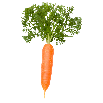 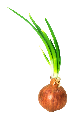 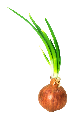 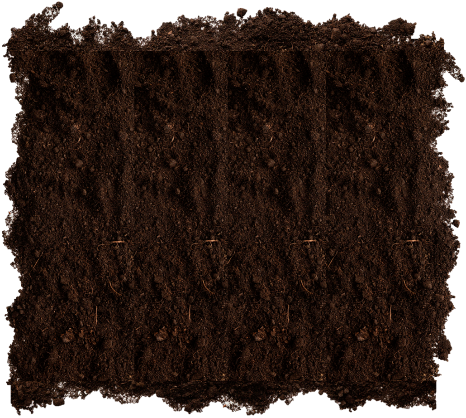 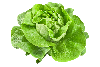 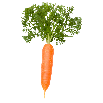 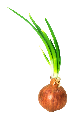 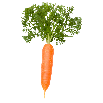 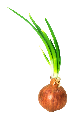 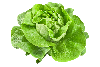 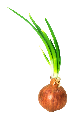 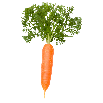 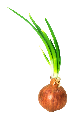 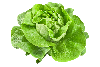 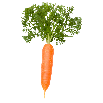 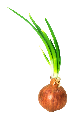 Cebula (Allium cepa)
Marchew (Daucus carota)
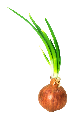 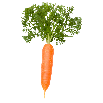 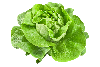 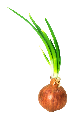 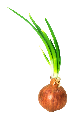 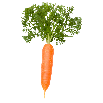 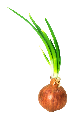 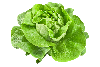 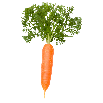 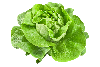 Międzyplony pasowe
Uprawa międzyplonowa pasowa polega na sadzeniu roślin w szerszych pasach, z których każdy składa się z jednej uprawy. Pasy mają zazwyczaj szerokość kilku rzędów, a uprawy są rozmieszczone w taki sposób, że są uprawiane w równoległych pasach na polu. Metoda ta jest stosowana na większą skalę w porównaniu do uprawy międzyrzędowej i ma na celu optymalizację wykorzystania przestrzeni przy jednoczesnym wykorzystaniu interakcji między różnymi uprawami. Uprawa pasowa pozwala na bardziej efektywne wykorzystanie maszyn do sadzenia, uprawy i zbiorów.
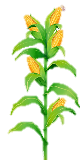 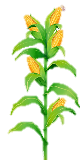 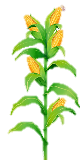 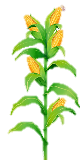 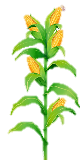 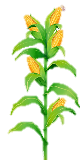 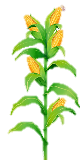 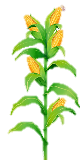 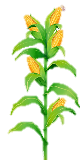 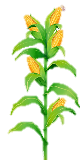 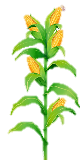 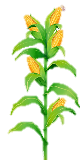 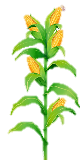 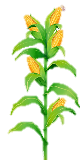 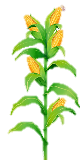 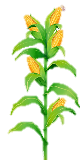 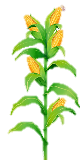 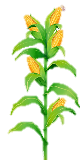 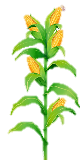 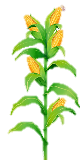 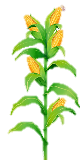 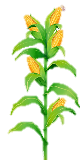 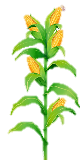 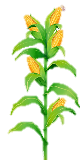 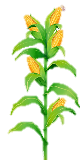 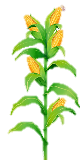 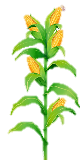 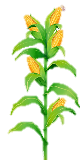 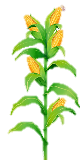 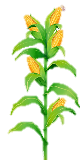 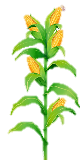 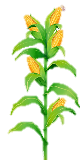 Uprawa współrzędna pasowa - przykład
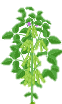 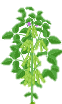 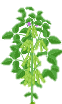 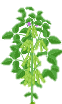 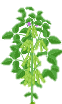 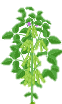 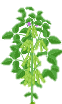 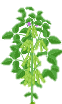 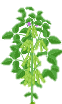 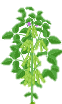 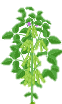 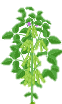 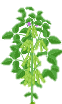 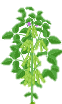 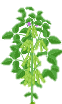 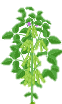 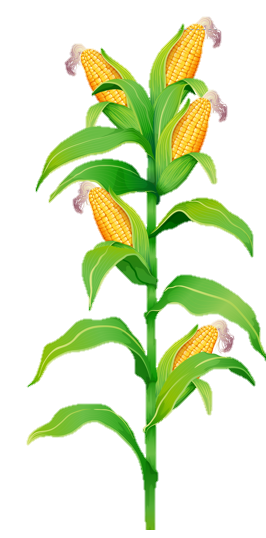 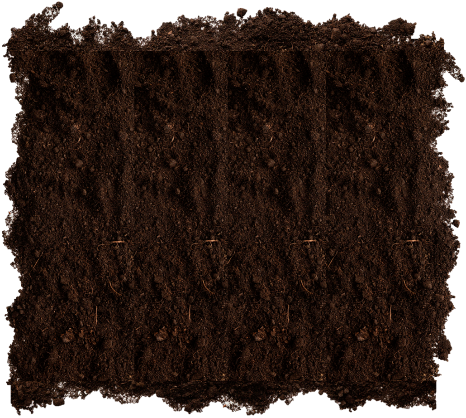 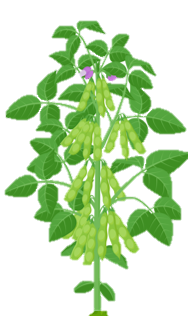 Soja 
(Glycine max)
Kukurydza 
(Zea mays)
oraz
Uprawy mieszane
Uprawa mieszana polega na uprawie dwóch lub więcej roślin razem w losowej lub półlosowej mieszance bez określonego układu rzędów. Uprawy są wysiewane i uprawiane razem na tym samym obszarze, tworząc bardziej zintegrowany i złożony system sadzenia. Takie podejście naśladuje naturalne ekosystemy i może być bardzo skuteczne w promowaniu bioróżnorodności, zmniejszaniu presji szkodników i zwiększaniu odporności na stres środowiskowy. Może to jednak sprawić, że praktyki zarządzania, takie jak pielenie, nawożenie i zbiory, będą trudniejsze ze względu na brak określonych rzędów.
Uprawy mieszane - przykład
Mieszane uprawy międzyplonowe z trawami i roślinami strączkowymi są jednymi z najczęstszych mieszanych upraw międzyplonowych i obejmują uprawę gatunków traw obok roślin strączkowych na tym samym kawałku ziemi, bez wyraźnego układu rzędów. Ta kombinacja wykorzystuje uzupełniające się cechy obu rodzajów roślin, oferując szereg korzyści ekologicznych i rolniczych, w szczególności w zakresie poprawy stanu gleby oraz zwiększenia produkcji i jakości paszy.
Przykład: Życica trwała (Lolium perenne) i koniczyna biała (Trifolium repens)
Koniczyna biała
wzbogaca glebę w azot - poprawia to wzrost zarówno koniczyny, jak i życicy, zmniejszając zapotrzebowanie na syntetyczne nawozy azotowe
Życica trwała
szybko rośnie i tworzy gęstą trawę, która pomaga zwalczać chwasty i zapewnia niezawodną bazę paszową dla zwierząt gospodarskich
Uprawa przekaźnikowa
Uprawa sztafetowa to technika rolnicza, w której druga uprawa jest sadzona na istniejącej pierwszej uprawie przed jej zbiorem. Metoda ta maksymalizuje wykorzystanie gruntów poprzez nakładanie się okresów wzrostu dwóch upraw, poprawiając ogólną produktywność. Pozwala to na bardziej efektywne wykorzystanie zasobów, takich jak światło słoneczne, woda i składniki odżywcze gleby. Wymaga jednak starannego zarządzania, aby zrównoważyć potrzeby obu upraw i zminimalizować konkurencję o zasoby.
Uprawa przekaźnikowa - przykłady
3
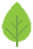 JĘCZMIEŃ OZIMY
1
SOYBEAN
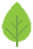 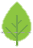 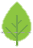 4
2
1
SEP
OCT
NOV
DEC
JAN
FEB
MAR
APR
MAY
JUN
JUL
AUG
SEP
OCT
Sadzenie jęczmienia ozimego (uprawa 1); czas: Październik/listopad; przykładowe odmiany: Bazooka (odmiana mieszańcowa o wysokich plonach i wczesnej dojrzałości, dobrze nadająca się do intensywnych systemów upraw sztafetowych), KWS Cassia lub KWS Orwell.
Sadzenie soi (plon 2); czas: koniec maja (2-3 tygodnie przed zbiorem jęczmienia); przykład odmiany: ES Mentor lub Sultana; metoda sadzenia: soja wysiewana międzyrzędowo pomiędzy rzędami jęczmienia ozimego (rozstaw rzędów 38-50 cm).
Zbiór jęczmienia ozimego (plon 1); czas zbiorów: od połowy do końca czerwca.
Zbiory soi (uprawa 2); czas zbiorów: od połowy do końca października.
2
3
4
Uprawa przekaźnikowa - przykłady
3
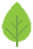 PSZENICA OZIMA
1
FABA BEAN
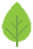 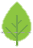 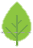 4
2
1
Sadzenie pszenicy ozimej (uprawa 1); czas: Październik/listopad; przykład odmiany: Graham lub RGT Saki 
Sadzenie bobiku (uprawa 2); czas: Maj/czerwiec; przykład odmiany: Fuego lub Boxer (wcześnie dojrzewająca, wysokowydajna odmiana o dobrej odporności na wyleganie)
Zbiory pszenicy ozimej (plon 1); czas zbiorów: Lipiec

Zbiory bobiku (plon 2); czas zbiorów: Październik
SEP
OCT
NOV
DEC
JAN
FEB
MAR
APR
MAY
JUN
JUL
AUG
SEP
OCT
2
3
4
3
Uprawa przekaźnikowa - przykłady
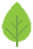 OWIES WIOSENNY
1
MUSZTARDA
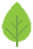 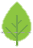 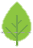 4
2
1
Sadzenie owsa jarego (uprawa 1); czas: Marzec/kwiecień; przykład odmiany: Husky lub Canyon
Gorczyca (uprawa 2) sadzenie; czas: Lipiec; przykład odmiany: Caliente 199 lub IdaGold (wcześnie dojrzewająca, wysokowydajna odmiana o dobrej odporności na wyleganie)
Zbiór owsa jarego (plon 1); czas zbiorów: Lipiec

Zbiór gorczycy (uprawa 2); czas zbiorów: Październik
MAR
APR
MAY
JUN
JUL
AUG
WRZ
OCT
NOV
DEC
JAN
FEB
MAR
APR
2
3
4
Uprawa przekaźnikowa - przykłady
3
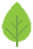 RAPESEED
1
FIELD PEAS
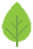 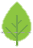 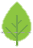 4
2
1
Rzepak (uprawa 1) sadzenie; czas: koniec sierpnia do początku września; przykład odmiany: InVigor L234PC lub DK Exclaim (odmiana z otwartym zapyleniem o dobrym potencjale plonowania i dużej zimotrwałości)
Sadzenie grochu polnego (uprawa 2); czas: Maj/czerwiec (tuż przed zbiorem rzepaku); przykład odmiany: Arvika lub CDC Amarillo (idealne do sadzenia pod koniec sezonu)
Zbiór rzepaku (uprawa 1); czas zbiorów: maj/czerwiec
Groch polny (uprawa 2); czas zbiorów: Październik/listopad
AUG
SEP
OCT
NOV
DEC
JAN
FEB
MAR
APR
MAY
JUN
JUL
AUG
OCT
2
3
4
Uprawa w alei
Uprawy alejowe to praktyka rolno-leśna, w której rzędy drzew lub krzewów są sadzone obok upraw na tym samym polu. Drzewa zapewniają korzyści, takie jak ochrona przed wiatrem, poprawa żyzności gleby i siedlisko dla pożytecznych owadów, podczas gdy uprawy rosną w alejkach między rzędami drzew. System ten zwiększa bioróżnorodność i może prowadzić do zwiększenia ogólnej produktywności poprzez optymalizację użytkowania gruntów i współdzielenia zasobów.
Schemat upraw alejowych
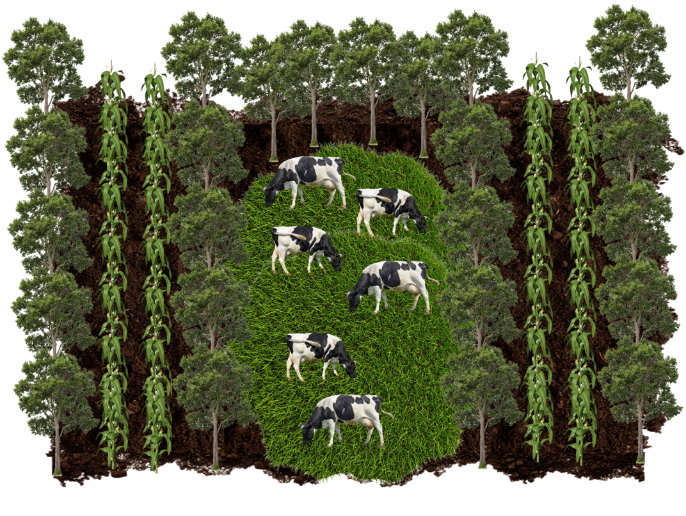 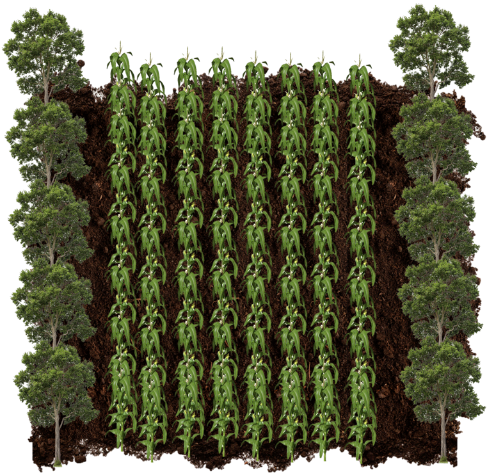 rząd drzew
uprawa alejowa
uprawa alejowa
rząd drzew
pastwisko
Uprawy alejowe - korzyści
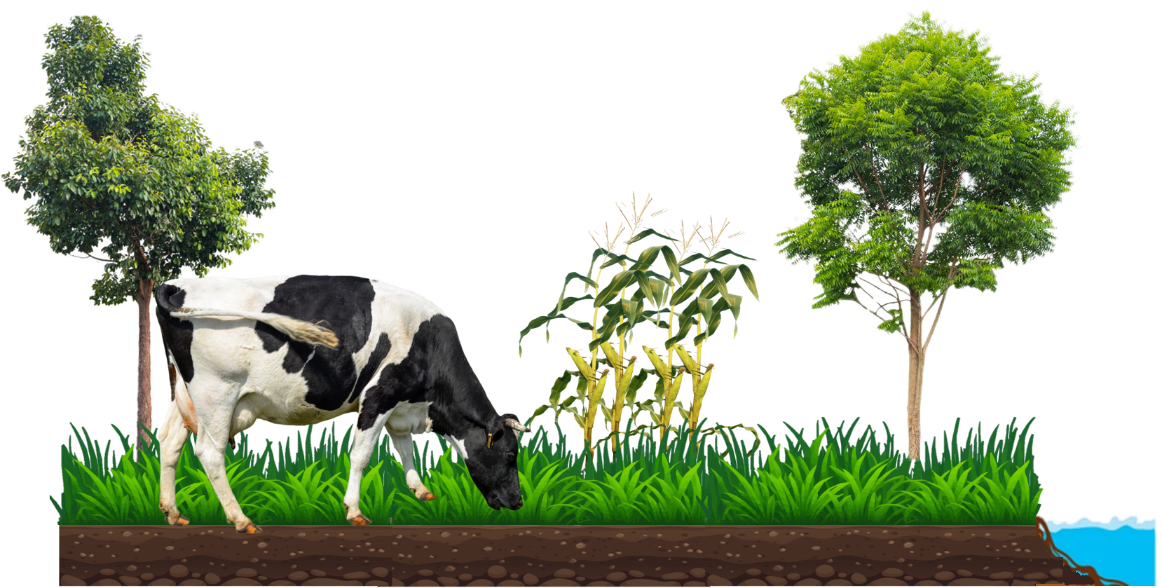 stworzyć mikroklimat
buforowanie upraw i zwierząt gospodarskich przed ekstremalnymi warunkami pogodowymi - zapewnienie cienia, zmniejszenie prędkości wiatru
powolny spływ
poprawa stanu gleby i ograniczenie jej erozji
Uprawy towarzyszące
Uprawy towarzyszące, znane również jako sadzenie towarzyszące, obejmują uprawę dwóch lub więcej gatunków roślin w bliskiej odległości od siebie dla obopólnych korzyści. Ta praktyka rolnicza jest stosowana w celu zwiększenia wydajności upraw, poprawy zwalczania szkodników i chorób oraz optymalizacji wykorzystania zasobów. Niektóre rośliny mogą przyciągać pożyteczne owady, odstraszać szkodniki lub zapewniać fizyczne wsparcie swoim towarzyszom, zmniejszając potrzebę stosowania środków chemicznych.
Uprawy towarzyszące - przykłady
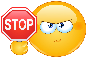 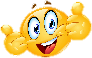 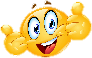 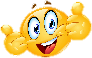 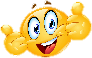 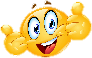 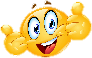 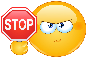 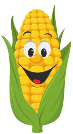 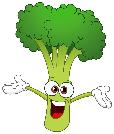 FASOLA, MARCHEW, CZOSNEK, OGÓREK, SAŁATA,
CEBULA, ROZMARYN, SZPINAK, KOPER, BOĆWINA, SZAŁWIA, TYMIANEK
FASOLA, BROKUŁY, KALAFIOR, SZCZYPIOREK, SAŁATA, POR
CEBULA, GROSZEK, PIETRUSZKA, ROZMARYN, PAPRYKA, SZAŁWIA
BROKUŁY, MARCHEW, OGÓREK, KUKURYDZA, POMIDORY, ROZMARYN, GROSZEK, TRUSKAWKI, BOĆWINA
BAZYLIA, FASOLA, SZCZYPIOREK, OGÓREK, CZOSNEK, SAŁATA, NAGIETEK, NASTURCJA, CEBULA, PIETRUSZKA, PAPRYKA
FASOLA, BROKUŁY, KALAFIOR, KUKURYDZA, KOPER, SAŁATA, NASTURCJA, CEBULA, GROSZEK, PAPRYKA, POMIDORY
FASOLA, OGÓREK, KOPER, MELON, PIETRUSZKA, GROSZEK, KABACZEK, SŁONECZNIK
PAPRYKA, KABACZEK, TRUSKAWKI, POMIDORY
POMIDORY
CORN
BROCCOLI
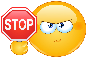 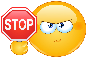 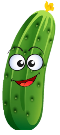 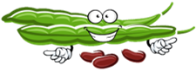 SZCZYPIOREK, CZOSNEK, POR, CEBULA, PAPRYKA, NAGIETEK
SAGE
CUCUMBER
FASOLA
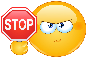 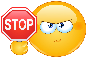 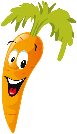 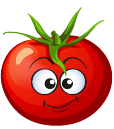 BROKUŁY, KALAFIOR, KUKURYDZA, KOPEREK
DILL
TOMATO
CARROT
Uprawy towarzyszące - przykłady
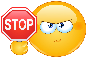 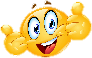 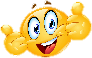 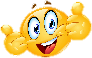 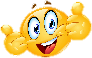 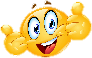 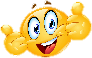 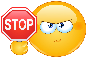 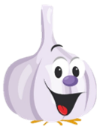 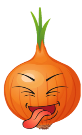 BROKUŁY, MARCHEW, KALAFIOR, OGÓREK, KOPER, CZOSNEK, CEBULA, SZPINAK, KABACZEK, TRUSKAWKA, POMIDOR
BROKUŁY, MARCHEW, OGÓREK, KOPER, POR, SAŁATA, PIETRUSZKA, TRUSKAWKI, BOĆWINA, POMIDOR
BAZYLIA, MARCHEW, OGÓREK, OREGANO, PIETRUSZKA, GROSZEK, KABACZEK, BOĆWINA, POMIDOR
BROKUŁY, KALAFIOR, SAŁATA, TRUSKAWKA, POMIDOR
KUKURYDZA, FASOLA, SAŁATA, MELON, GROSZEK, PAPRYKA, POMIDOR
FASOLA, GROCH
MARCHEW, CEBULA, SZPINAK
FASOLA, GROCH
GARLIC
CEBULA
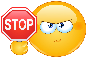 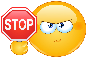 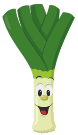 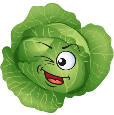 FASOLA, GROCH
LEEK
LETTUCE
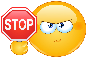 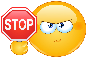 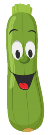 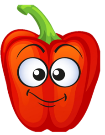 CZOSNEK, BURAKI, BROKUŁY, KALAFIOR, KOPER WŁOSKI, CEBULA
FASOLA, BROKUŁY, KALAFIOR
ZUCCHINI
PEPPER
04
Sukcesja i rotacja upraw
Sukcesja upraw
Sukcesja upraw - praktyka planowania i realizacji kolejności, w jakiej różne uprawy są uprawiane na tym samym gruncie w określonym czasie, zazwyczaj w ramach systemu płodozmianu. Bardzo ważna jest znajomość wymagań poszczególnych gatunków roślin i warunków, jakie pozostawiają one roślinom następczym.
Sukcesja upraw
Czynniki zapewniające prawidłowy rozwój i korzystne warunki środowiskowe dla rośliny następczej:
siew i zbiór plonów;
zacienienie powierzchni gleby przez rośliny;
zapotrzebowanie na wodę;
poprzedzające roślinę i przenoszenie chorób lub patogenów;
wpływ roślin uprawnych na zachwaszczenie;
wymagania odżywcze i nawozowe roślin;
zależność zmian od klimatu i gleby.
znaczenie resztek pożniwnych;
Sukcesja upraw - siew i zbiór plonów
Podczas planowania płodozmianu ważne jest, aby wybrać kolejne uprawy w głównym plonie, tak aby ich okresy wegetacji nie nakładały się na siebie. Pomiędzy zbiorem jednej uprawy a siewem następnej musi upłynąć wystarczająco dużo czasu, aby przygotować glebę i zasadzić rośliny w optymalnym czasie. Przykładowo, po zbiorze wczesnych ziemniaków jest wystarczająco dużo czasu na przygotowanie gleby do siewu żyta ozimego lub pszenicy, podczas gdy po późnych zbiorach ziemniaków siew żyta staje się niemożliwy.
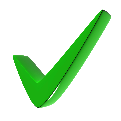 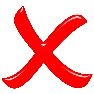 Sukcesja upraw - siew i zbiór plonów
W racjonalnym płodozmianie rośliny okrywowe ozime lub ścierniskowe są często uprawiane po wczesnych zbiorach. Rośliny okrywowe należy wysiewać jak najszybciej po zebraniu plonu głównego. 
Rośliny okrywowe mogą być stosowane jako nawóz zielony lub pasza dla zwierząt. Orka pod międzyplon wzbogaca glebę w materię organiczną, z której po mineralizacji uwalniane są składniki odżywcze.
Sukcesja upraw - siew i zbiór plonów
Rośliny okrywowe są podzielone na sześć grup. Zaleca się wysiewanie roślin jako roślin okrywowych w postaci mieszanki składającej się z co najmniej dwóch gatunków roślin z różnych grup.
Sukcesja upraw - siew i zbiór plonów
Zrównoważone praktyki zarządzania uprawami - sukcesja upraw
Plan sukcesji upraw - ze względu na tzw. zmęczenie gleby, sukcesja roślin powinna być zaplanowana w taki sposób, aby poszczególne gatunki roślin nie występowały częściej na tym samym polu niż na innych polach.
Sukcesja upraw - siew i zbiór plonów
Międzyplony z roślin strączkowych, takie jak koniczyna czerwona wysiewana w jęczmień jary lub seradela wysiewana wiosną w żyto ozime, odgrywają istotną rolę w płodozmianie. Siew tych roślin powinien być na tyle wczesny, aby zapewnić dobre kiełkowanie i ochronić je przed wiosennymi przymrozkami. W uprawie głównej ważne jest, aby wybrać odmiany roślin, które są przeznaczone do wczesnych zbiorów, ponieważ stwarza to korzystne warunki dla rozwoju międzyplonów.
Sukcesja upraw - zapotrzebowanie na wodę
Zapotrzebowanie roślin na wodę odgrywa kluczową rolę w planowaniu płodozmianu. Podczas projektowania systemu płodozmianu ważne jest, aby wziąć pod uwagę różne zapotrzebowanie na wodę różnych upraw, aby zoptymalizować wilgotność gleby i uniknąć nadmiernego wyczerpania zasobów wodnych. Dodatkowo, odpowiednie sekwencjonowanie upraw pomaga w efektywnym zarządzaniu wodą, zapewniając, że uprawy wymagające dużej ilości wody są sadzone w okresach odpowiednich opadów deszczu lub gdy dostępne jest nawadnianie, zwiększając w ten sposób ogólną wydajność upraw i zrównoważony rozwój.
Sukcesja upraw - zapotrzebowanie na wodę
Zapotrzebowanie na wodę jest określane przez współczynnik transpiracji (TC) wyrażony w litrach na kilogram suchej masy biomasy.
Sukcesja upraw - zapotrzebowanie na wodę
Zboża ozime i rzepak ozimy są mniej wrażliwe na suszę niż zboża jare.
Najbardziej odporne na suszę jest żyto ozime, które ma najlepiej rozwinięty system korzeniowy spośród wszystkich zbóż. Z kolei pszenica ozima jest najbardziej podatna na suszę wśród odmian ozimych. Owies jest szczególnie podatny na suszę ze względu na wysokie wymagania wodne i nieefektywne wykorzystanie wody. Najbardziej odpornym na suszę zbożem jarym jest jęczmień. Największe zapotrzebowanie na wodę dla zbóż występuje na etapie wydłużania łodygi, kłoszenia i rozwoju ziarna.
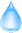 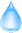 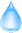 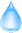 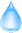 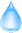 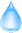 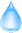 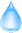 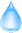 Sukcesja upraw - wymagania pokarmowe i nawozowe roślin
W agroekologii celem jest recykling składników odżywczych w jak największym stopniu w ramach systemu rolniczego, minimalizując potrzebę zewnętrznych nakładów. Takie podejście nie tylko zmniejsza zależność od nawozów sztucznych, ale także pomaga utrzymać zdrowy ekosystem gleby, poprawić retencję wody i zmniejszyć erozję.
mają zastosowanie do roślin uprawianych w szerokich rzędach, takich jak rośliny okopowe (buraki, ziemniaki) i kukurydza.
Nawozy naturalne, takie jak obornik
W roku następującym po zastosowaniu nawozu naturalnego
Należy uprawiać ziarna zbóż i rośliny strączkowe do produkcji nasion.
Sukcesja upraw - znaczenie resztek pożniwnych
Najwięcej resztek pożniwnych po zbiorach pozostawiają wieloletnie rośliny pastewne, takie jak koniczyna, lucerna, trawy i mieszanki roślin strączkowych i traw, następnie zboża, a najmniej rośliny okopowe.
Sukcesja upraw - znaczenie resztek pożniwnych
Rośliny, które pozostawiają glebę w dobrym stanie - 
wieloletnie rośliny strączkowe, takie jak koniczyna, lucerna i ich mieszanki z trawami
Składniki odżywcze znajdujące się w resztkach pożniwnych powinny być brane pod uwagę przez cały okres płodozmianu. Pozostałości te znacząco wpływają na strukturę gleby, przy czym efekt ten jest silniejszy, gdy po zbiorach pozostaje więcej masy roślinnej o cennym składzie chemicznym. Pod względem wpływu na strukturę gleby, rośliny rolnicze można podzielić na trzy grupy:
Rośliny, które nie degradują gleby - 
jednoroczne rośliny strączkowe
Rośliny, które pozostawiają glebę w gorszym stanie - 
jednoroczne rośliny inne niż strączkowe
Sukcesja upraw - zacienianie powierzchni gleby przez rośliny
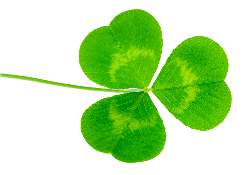 Duży obszar liści:
zapewnia cień
zmniejsza wpływ kropel deszczu na glebę, które mogą uszkodzić jej strukturę, zagęścić ją i spowodować zamulenie.
chroni glebę przed wysuszającym działaniem promieni słonecznych
zapobiega tworzeniu się skorupy glebowej
zapobiega rozwojowi najbardziej kiełkujących chwastów 
zapobiegają nadmiernemu parowaniu wody z gleby
Rośliny rolnicze wpływają na zacienienie gleby w zależności od wielkości ich części nadziemnych, zwłaszcza liści.  Jest to ważne w przypadku uprawy gleb podatnych na erozję. Uprawy, które skuteczniej zacieniają glebę, powinny poprzedzać ważne ekonomicznie uprawy w płodozmianie.
Sukcesja upraw - roślina poprzedzająca i przenoszenie chorób lub patogenów
W agroekologii wybór poprzedzających upraw w systemie płodozmianu znacząco wpływa na potencjalne przenoszenie chorób i patogenów na kolejne uprawy. Wynika to z faktu, że różne rośliny mogą tłumić lub nasilać obecność patogenów i szkodników przenoszonych przez glebę, wpływając na zdrowie kolejnych upraw. W celu zapobiegania przenoszeniu chorób i patogenów można stosować różne strategie sukcesji upraw.
Efekt przerwania uprawy
Niektóre uprawy, znane jako uprawy przerywnikowe, mogą zmniejszyć gromadzenie się określonych patogenów w glebie. Na przykład, rośliny niezbożowe, takie jak rośliny strączkowe, nasiona oleiste lub inne rośliny liściaste, w płodozmianie ze zbożami, takimi jak pszenica lub jęczmień. Przykładowo, rośliny niebędące zbożami, takie jak rośliny strączkowe, nasiona oleiste lub inne rośliny liściaste, nie są żywicielami patogenów, takich jak Gaeumannomyces tritici, który powoduje wyleganie zbóż. Włączenie tych upraw do płodozmianu zakłóca cykl życiowy patogenu, zmniejszając jego populację w glebie.
Efekty allelopatyczne
Efekty allelopatyczne odgrywają kluczową rolę w zapobieganiu chorobom i patogenom w sukcesji upraw poprzez uwalnianie allelochemikaliów do gleby, które mają właściwości przeciwdrobnoustrojowe, skutecznie zmniejszając populacje patogenów przenoszonych przez glebę. Te substancje chemiczne mogą hamować wzrost i aktywność grzybów, bakterii i nicieni, które powodują choroby w kolejnych uprawach.
Przykłady efektu allelopatycznego roślin w sukcesji upraw
Gatunki kapustne (np. gorczyca, rzepak) uwalniają glukozynolany, które rozkładają się na izotiocyjaniany znane ze swoich właściwości biofumigacyjnych. Uprawa tych roślin jako roślin okrywowych może ograniczyć choroby przenoszone przez glebę, takie jak maczniak i zgnilizna korzeni w kolejnych uprawach.
Rośliny strączkowe (np. lucerna, koniczyna) uwalniają związki allelopatyczne, które mogą tłumić patogeny grzybowe, takie jak Rhizoctonia i Fusarium. Lucerna ma właściwości autotoksyczne, dlatego nie zaleca się wysiewania lucerny na lucernę! (odpowiednie stanowiska można uzyskać, czekając co najmniej 3 do 4 tygodni po uprawie).
Sorghum bicolor - wytwarza sorgoleon o właściwościach chwastobójczych, hamujących kiełkowanie i wzrost różnych gatunków chwastów, ale także wykazuje pewną aktywność przeciwko patogenom glebowym. Włączenie sorgo do płodozmianu może pomóc w ograniczeniu chorób, takich jak zgnilizna korzeni.
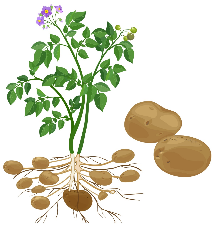 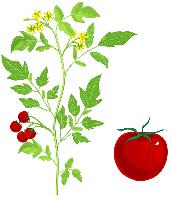 Relacje żywiciel-patogen
Jeśli poprzednia uprawa jest podatna na pewne choroby lub szkodniki, patogeny te mogą przetrwać w glebie lub resztkach pożniwnych i zainfekować następną uprawę, jeśli należy ona do tej samej rodziny. Na przykład sadzenie pomidorów po ziemniakach może zwiększyć ryzyko chorób przenoszonych przez glebę, takich jak więdnięcie Verticillium, ponieważ obie rośliny są podatne na ten sam patogen.
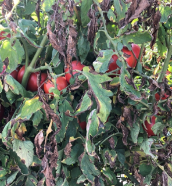 zwiększają ryzyko chorób przenoszonych przez glebę, takich jak więdnięcie Verticillium
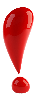 Zarządzanie pozostałościami
Resztki pożniwne, które obejmują pozostałości roślin po zbiorach, takie jak łodygi, liście i korzenie, mogą być siedliskiem patogenów i służyć jako źródło inokulum dla chorób, które wpływają na kolejne uprawy. Właściwe zarządzanie tymi pozostałościami może znacznie ograniczyć rozprzestrzenianie się i nasilenie chorób w kolejnych uprawach.
Agroekologiczne strategie dla odmian odpornych na choroby
Stosowanie odmian odpornych na choroby
Wykorzystanie lokalnych i tradycyjnych odmian
Stosowanie odmian odpornych na choroby jest kluczowym elementem agroekologicznego podejścia do zarządzania przenoszeniem chorób upraw podczas sukcesji upraw. Praktyka ta obejmuje wybór odmian upraw, które zostały wyhodowane lub naturalnie posiadają odporność na określone patogeny. W połączeniu z innymi praktykami agroekologicznymi, odmiany odporne na choroby pomagają ograniczyć rozprzestrzenianie się chorób i promować bardziej zrównoważony i odporny system rolniczy.
Często mają one naturalną odporność na choroby występujące w określonych regionach.
Włączanie odmian odpornych do polikultur
Odporne odmiany pomagają ograniczyć rozprzestrzenianie się patogenów między podatnymi odmianami, zapewniając efekt ochronny na polu.
Przykłady odmian odpornych na choroby
Zaraza późna ziemniaka (Phytophthora infestans)
Mączniak prawdziwy jęczmienia (Blumeria graminis)
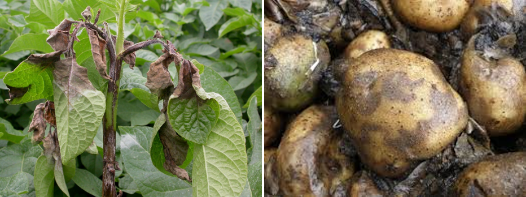 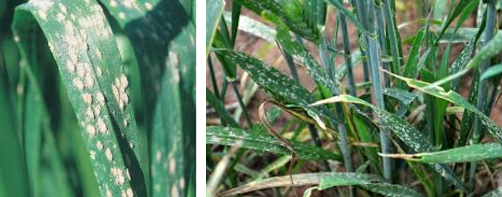 Odmiany odporne: np. 'Sarpo Mira', 'Bionica'.
Stosowanie tych odmian w płodozmianie z uprawami innymi niż psiankowate (np. zboża, rośliny strączkowe) zmniejsza szanse patogenu na przetrwanie między sezonami wegetacyjnymi.
Odmiany odporne: np. 'Clipper' i 'Morex'. 
Sadzenie tych odpornych odmian w płodozmianie z uprawami niezbożowymi, takimi jak koniczyna lub lucerna, może pomóc zmniejszyć liczbę zarodników mączniaka na polu i uniknąć adaptacji patogenów i załamania odporności.
Przykłady odmian odpornych na choroby
Choroby rdzy pszenicy (Puccinia graminis)
Fuzaryjne więdnięcie pomidora (Fusarium oxysporum)
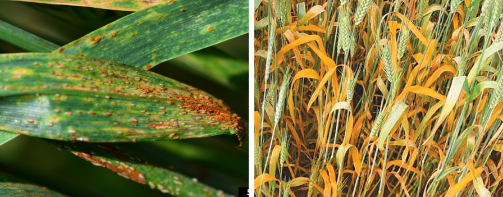 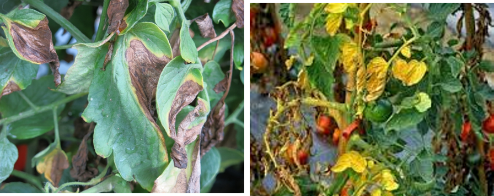 Odmiany odporne: np. 'Lr34' i 'Sr2'.      
Włączenie tych odpornych odmian do płodozmianu z uprawami innymi niż zboża (np. roślinami strączkowymi) zmniejsza inokulum rdzy na polu, zmniejszając presję choroby na kolejne uprawy pszenicy.
Odmiany odporne: np. 'Celebrity' i 'Better Boy'. 
Odmiany te mogą być sadzone w płodozmianie, który obejmuje uprawy niepodatne na Fusarium, takie jak kukurydza lub rośliny kapustne, które zakłócają cykl życiowy patogenu.
Agroekologiczne strategie dla upraw okrywowych w zwalczaniu chorób upraw
Uprawy okrywowe
Zakłócenie cyklu życia patogenów
Wiele patogenów jest specyficznych dla żywiciela i wymaga odpowiedniego żywiciela, aby przetrwać i rozmnażać się.
Rośliny okrywowe są integralną częścią agroekologicznego podejścia do zarządzania przenoszeniem chorób upraw podczas sukcesji upraw. Są to uprawy niepieniężne uprawiane głównie w celu ochrony i poprawy zdrowia gleby, ale odgrywają również kluczową rolę w ograniczaniu występowania chorób w kolejnych uprawach. Działając jako bariera dla patogenów, poprawiając strukturę gleby i wspierając korzystne społeczności drobnoustrojów, rośliny okrywowe mogą skutecznie zakłócać cykle życiowe patogenów przenoszonych przez glebę i zmniejszać presję chorób.
Efekty allelopatyczne
Niektóre rośliny okrywowe uwalniają związki allelopatyczne, które mogą hamować wzrost patogenów lub zmniejszać ich żywotność.
Redukcja rozpraszania rozprysków
Rośliny okrywowe zapewniają okrywę gleby, która zmniejsza erozję gleby i zapobiega rozprzestrzenianiu się patogenów przenoszonych przez glebę na liście upraw, co jest powszechnym sposobem rozprzestrzeniania się chorób.
Rotacja upraw
Płodozmian to praktyka rolnicza, w której różne rodzaje upraw są sadzone na tym samym polu w kolejnych sezonach. Metoda ta pomaga utrzymać zdrowie gleby, poprawić jej żyzność i ograniczyć gromadzenie się szkodników i chorób związanych z ciągłą monokulturą. Dzięki rotacji upraw o różnym zapotrzebowaniu na składniki odżywcze i strukturze korzeni, rolnicy mogą poprawić strukturę gleby i zminimalizować zapotrzebowanie na nawozy chemiczne i pestycydy. Płodozmian jest podstawową strategią zrównoważonego rolnictwa.
Praktyki płodozmianu
Rośliny strączkowe (takie jak fasola, soczewica, groch lub soja) są uprawiane w jednym sezonie, po którym następuje uprawa zbóż (takich jak pszenica, kukurydza lub jęczmień) w następnym sezonie. 
Praktyka ta poprawia zdrowie gleby poprzez naturalne wiązanie azotu i pomaga przerwać cykle szkodników i chorób, promując wyższe plony dla obu upraw.
ROTACJA ROŚLIN STRĄCZKOWYCH I ZBÓŻ
Praktyki płodozmianu
Płodozmian roślin okopowych i liściastych obejmuje naprzemienne uprawianie roślin okopowych, takich jak marchew lub ziemniaki, z roślinami liściastymi, takimi jak sałata lub szpinak, w celu optymalizacji wykorzystania składników odżywczych w glebie i ograniczenia gromadzenia się szkodników. 
Praktyka ta pomaga utrzymać strukturę gleby, zapobiega jej wyjałowieniu i minimalizuje ryzyko wystąpienia chorób charakterystycznych dla każdego rodzaju upraw.
PŁODOZMIAN ROŚLIN OKOPOWYCH I LIŚCIASTYCH
Praktyki płodozmianu
Typowe cykle płodozmianu
PROSTA ROTACJA - rotacja między dwoma rodzajami upraw, takimi jak pszenica w jednym roku i koniczyna lub ugór w następnym. Jest to często spotykane w mniej intensywnych systemach rolniczych.
TRZYLETNIA ROTACJA - np. rotacja kukurydzy, soi i pszenicy. Taka rotacja pomaga skutecznie zarządzać różnymi potrzebami w zakresie składników odżywczych i cyklami szkodników.
ROTACJA CZTEROLETNIA - np. cykl kukurydzy, soi, pszenicy i roślin okrywowych, takich jak lucerna lub koniczyna. Dodaje to rok uprawy roślin strączkowych lub okrywowych w celu uzupełnienia gleby.
ROZSZERZONE OBROTY - bardziej zróżnicowane uprawy i obejmujące dłuższe okresy, takie jak siedmioletni obrót obejmujący szereg warzyw, zbóż i nawozów zielonych.
Płodozmian - realizacja
OCENA GLEBY - w celu zrozumienia poziomów składników odżywczych, pH i tekstury gleby, aby określić, które uprawy są odpowiednie i jakie poprawki są potrzebne.
UWZGLĘDNIENIE KLIMATU - ocena lokalnych warunków klimatycznych, w tym temperatury, wzorców opadów i długości sezonu wegetacyjnego w celu wyboru upraw, które są dobrze dostosowane do określonego klimatu.
PLANOWANIE CYKLU PŁODOZMIANY UPRAW - planowanie sekwencji, która zmienia uprawy o różnym zapotrzebowaniu na składniki odżywcze i odporności na szkodniki. Przygotowanie gleby i najlepsze praktyki sadzenia, w tym odpowiednie odstępy, głębokość i czas.
Przykład pięciopolowego płodozmianu dla lepszej jakości gleby.
Przykład czteropolowego płodozmianu dla gleby o niższej jakości
05
Agroekologiczne praktyki zarządzania składnikami odżywczymi w gospodarstwie rolnym
Zarządzanie składnikami odżywczymi w gospodarstwie
Agroekologiczne praktyki zarządzania składnikami odżywczymi w gospodarstwie koncentrują się na tworzeniu zrównoważonego, samowystarczalnego systemu, który zwiększa żyzność gleby, promuje bioróżnorodność i minimalizuje wpływ na środowisko. Praktyki te mają na celu recykling składników odżywczych w ekosystemie gospodarstwa, zmniejszenie zależności od zewnętrznych nakładów i wspieranie zdrowego wzrostu roślin.
Agroekologiczne praktyki zarządzania składnikami odżywczymi w gospodarstwie rolnym
Uprawy okrywowe i płodozmian
Rośliny okrywowe, takie jak koniczyna, żyto lub wyka między głównymi uprawami, zapobiegają erozji gleby, dodają materii organicznej i poprawiają obieg składników odżywczych. Rośliny okrywowe mogą być stosowane jako nawóz zielony poprzez wprowadzenie ich do gleby. Włączenie różnorodnych gatunków roślin, w tym roślin strączkowych, pomaga utrzymać żyzność gleby, wzbogacając ją dla kolejnych upraw.
Kompostowanie
Kompost wykonany z odpadów rolniczych, obornika i resztek roślinnych przetwarza składniki odżywcze w systemie rolniczym i poprawia strukturę i żyzność gleby.
Agroekologiczne praktyki zarządzania składnikami odżywczymi w gospodarstwie rolnym
Ściółkowanie
Organiczna ściółka, taka jak słoma, ścinki trawy lub ściółka z liści na powierzchni gleby, chroni przed wilgocią, ogranicza wzrost chwastów i stopniowo dodaje materię organiczną w miarę jej rozkładu.
Zintegrowana produkcja roślinno-zwierzęca
Zwierzęta gospodarskie zintegrowane z systemem rolniczym stanowią źródło obornika do nawożenia organicznego i przyczyniają się do obiegu składników odżywczych. Obornik pochodzący od wypasanych zwierząt może być bezpośrednio składowany na polach, wzbogacając glebę.
Recykling składników odżywczych
np. wermikompostowanie i produkcja biowęgla odzyskują składniki odżywcze i zwiększają żyzność gleby oraz poprawiają jej strukturę i zatrzymywanie składników odżywczych.
Wymagania nawozowe roślin
Wymagania nawozowe roślin są określane nie tylko na podstawie ich potrzeb żywieniowych, ale także na podstawie zawartości składników odżywczych w glebie i tego, jak dobrze różne gatunki mogą wchłaniać te składniki. 
Nadmiar składników odżywczych może zostać wypłukany z wierzchniej warstwy gleby (np. potas, azot, magnez, siarka) lub uwolniony do atmosfery (azot), podczas gdy niedobór może zmniejszyć plony.
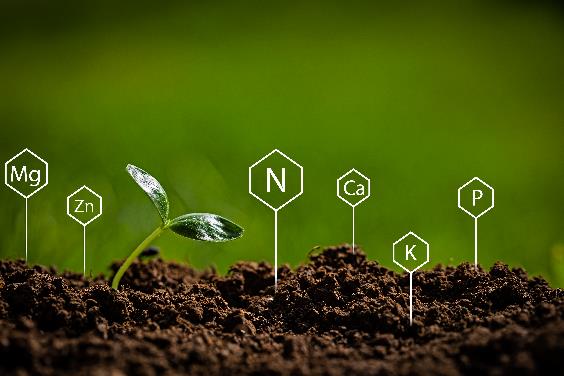 Zarządzanie składnikami odżywczymi w gospodarstwie - uprawy okrywowe i płodozmian
Żyzność gleby można poprawić poprzez uprawę roślin w płodozmianie, które wzbogacają glebę w materię organiczną, orkę pod resztki pożniwne, uprawę roślin okrywowych lub stosowanie nawozów naturalnych. W oparciu o ich wpływ na żyzność gleby, uprawy można podzielić na trzy grupy: rośliny o pozytywnym, negatywnym lub neutralnym wpływie na materię organiczną w glebie
Zarządzanie składnikami odżywczymi w gospodarstwie - uprawy okrywowe i płodozmian
Uprawa tych roślin w szerokich rzędach, wraz z ich późnym zamykaniem łanu i praktykami uprawy między rzędami, przyspiesza rozkład próchnicy i intensyfikuje procesy erozji. Szacuje się, że podczas uprawy tych roślin mineralizuje się około 1,0-1,5 t/ha próchnicy. Aby zapobiec takim stratom próchnicy, zaleca się stosowanie około 15-16 t/ha obornika.
Zarządzanie składnikami odżywczymi w gospodarstwie - uprawy okrywowe i płodozmian
Wcześniej uważano, że zboża degradują materię organiczną w glebie, ale zmiany w ich praktykach agronomicznych (takie jak zwiększona gęstość łanu ze względu na krótszą słomę) i stosowanie zbioru kombajnowego znacznie zwiększyły ilość zaoranych resztek pożniwnych i zmniejszyły ich negatywny wpływ na bilans próchnicy. Należy jednak zwrócić uwagę na niższą jakość resztek pożniwnych ze względu na niekorzystny stosunek węgla do azotu.
Dostępność składników odżywczych i pH gleby
pH gleby wpływa na rozpuszczalność składników odżywczych i ich dostępność dla roślin. Większość upraw rozwija się w glebach o pH w zakresie od 6,0 do 7,5. pH gleby wpływa na aktywność i skład mikroorganizmów glebowych, które mają kluczowe znaczenie dla procesów takich jak obieg składników odżywczych, rozkład materii organicznej i wiązanie azotu.
Poziomy tolerancji upraw na pH gleby
pH gleby wpływa na wzrost i funkcjonowanie korzeni. W glebach silnie kwaśnych dostępność toksycznych pierwiastków, takich jak glin i mangan, może utrudniać rozwój korzeni, podczas gdy w glebach zasadowych słaba dostępność składników odżywczych może ograniczać wzrost i wydajność korzeni. Różne uprawy mają różne poziomy tolerancji na pH gleby (patrz wykres obok).
Zakresy potrzeb wapnowania w zależności od klasy agronomicznej gleby
Potrzeba wapnowania różni się w zależności od klasy agronomicznej gleby, która jest określana przez takie czynniki, jak tekstura gleby, zawartość materii organicznej i początkowe poziomy pH. Zakresy potrzeb wapnowania w zależności od klasy agronomicznej gleby przedstawiono w poniższej tabeli:
Nawozy organiczne
W przeciwieństwie do rolnictwa konwencjonalnego, które często opiera się w dużej mierze na nawozach sztucznych, agroekologia kładzie nacisk na stosowanie nawozów organicznych, takich jak kompost, obornik i nawóz zielony. Te naturalne nawozy pomagają poprawić strukturę gleby, zwiększyć aktywność drobnoustrojów i usprawnić obieg składników odżywczych. Praktyki agroekologiczne promują również stosowanie roślin okrywowych i roślin wiążących azot (takich jak rośliny strączkowe) w celu naturalnego wzbogacenia gleby w niezbędne składniki odżywcze, takie jak azot, zmniejszając zależność od środków chemicznych i wspierając długoterminowe zdrowie gleby i zrównoważony rozwój.
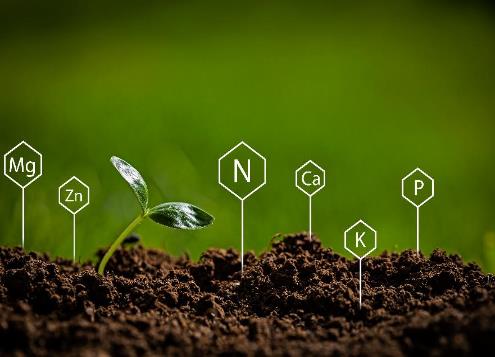 Nawozy organiczne
W przeciwieństwie do rolnictwa konwencjonalnego, które często opiera się w dużej mierze na nawozach sztucznych, agroekologia kładzie nacisk na stosowanie nawozów organicznych, takich jak kompost, obornik i nawóz zielony. Poniżej znajduje się kilka przykładów nawozów organicznych.
drewno jesionowe
sapropel
ściółka dla drobiu
torf
kompost
wermikompost
mączka kostna
wapno dolomitowe
nawóz zielony
obornik
Brawo!!! Świetnie sobie radzisz... kontynuuj tę podróż edukacyjną.
W module 10 przedstawiamy ważny temat integracji zwierząt gospodarskich w agroekologii.
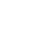